স্বাগত
শিক্ষক পরিচিতি
মোঃ মতিউর রহমান
বি এ (সম্মান), এম এ, ঢা বি।
প্রভাষক (ইসলামের ইতিহাস ও সংস্কৃতি)
বি এ এফ শাহীন কলেজ পাহাড়কাঞ্চনপুর
মোবাইল: 01793-534755
ক্লাস পরিচিতি
বিষয়: ইসলামের ইতিহাস ও সংস্কৃতি
পত্র: দ্বিতীয়, অধ্যায়: ষষ্ঠ 
শ্রেণি: দ্বাদশ
শাখা: সঞ্চয়িতা
বিভাগ: মানবিক
মোট শিক্ষার্থী: 40 জন
সময়: 40 মিনিট
তাং: 16 এপ্রিল’২১
আজকের আলোচ্য পাঠ
মুজিবনগর সরকার।
শিখনফল:
এই পাঠ শেষে শিক্ষার্থীরা-
1. মুজিবনগর সরকারের গঠন সম্পর্কে ব্যাখ্যা করতে পারবে।
2. মুজিবনগর সরকারের সদস্য ও দপ্তর, উপদেষ্টা পরিষদ এবং পরিকল্পনা কমিশন সম্পর্কে বর্ণনা করতে পারবে।
2. মুজিবনগর বা অস্থায়ী সরকারের কার্যক্রম সম্পর্কে বর্ণনা করতে পারবে।
মুজিবনগর সরকার:
বাংলাদেশের মুক্তিযুদ্ধ চলাকালীন প্রবাসে গণপ্রজাতন্ত্রী বাংলাদেশের অস্থায়ী তথা প্রথম সরকার গঠন করা হয়। ইতিহাসে এই সরকার ‘মুজিবনগর সরকার’ নামেও পরিচিত। বাংলাদেশের স্বাধীনতা সংগ্রামের ইতিহাসে মুজিবনগর সরকার গঠন ছিল একটি যুগান্তকারী ঘটনা। এ সরকারই মুক্তিযুদ্ধে বেসামরিক নেতৃত্ব দিয়েছিল।
মুজিবনগর সরকার গঠন:
1971 সালের ২৫ মার্চ কালো রাতের গণহত্যা শুরু হলে আওয়ামী লীগের শীর্ষস্থানীয় নেতৃবৃন্দ এবং পূর্ব পাকিস্তান থেকে নির্বাচিত জাতীয় ও প্রাদেশিক পরিষদের অধিকাংশ প্রতিনিধি ভারতে আশ্রয় গ্রহণ করেন। এ সকল নেতৃবৃন্দ একত্রিত হয়ে ১০ এপ্রিল স্বাধীন বাংলাদেশের একটি সরকার গঠন করেন।
মুজিবনগর সরকার গঠন:
ছয় সদস্য বিশিষ্ট এ সরকার গঠনের লক্ষ্য ছিল দেশ-বিদেশে বাংলাদেশের স্বাধীনতার স্বপক্ষে জনমত তৈরি করা, মুক্তাঞ্চলে বেসামরিক প্রশাসন পরিচালনা করা এবং সর্বোপরি মুক্তিযুদ্ধকে সুষ্ঠুভাবে পরিচালনা করে দেশকে দ্রুত পাকিস্তানি হানাদারদের কবলমুক্ত করা।
১৩ এপ্রিল আগরতলায় অনুষ্ঠিত জাতীয় ও প্রাদেশিক পরিষদের সদস্যদের এক সভায় স্বাধীন বাংলাদেশের অস্থায়ী সরকার গঠন অনুমোদন করা হয়। এছাড়া ছয় সদস্যের মন্ত্রিসভার সদস্যদের নাম ও তাদের দপ্তর ঘোষণা করা হয়।
অস্থায়ী সরকারের সদস্য ও দপ্তর:
অস্থায়ী সরকারের শপথ অনুষ্ঠান:
১৯৭১ সালের ১৭ এপ্রিল বাংলাদেশের অস্থায়ী সরকার শপথ গ্রহণ করে।
তদানীন্তন কুষ্টিয়া জেলার মেহেরপুর মহকুমার (বর্তমানে জেলা) বৈদ্যনাথ তলা (বর্তমানে মুজিবনগর) গ্রামের এক আম্রকাননে এ সরকার শপথ গ্রহণ করে।
কয়েক জন জাতীয় ও প্রাদেশিক পরিষদের সদস্য, দেশি-বিদেশি সাংবাদিক ও হাজার পাঁচেক সাধারণ মানুষের উপস্থিতিতে শপথ গ্রহণ অনুষ্ঠিত হয়।
অস্থায়ী সরকারের শপথ অনুষ্ঠান:
শপথ বাক্য পাঠ করান জাতীয় পরিষদের আওয়ামী লীগ দলীয় চীফ হুইফ অধ্যাপক ইউসুফ আলী।
অনুষ্ঠানে তিনি বাংলাদেশের স্বাধীনতার ঘোষণাপত্রও পাঠ করেন।
অস্থায়ী সরকারের সদর দপ্তর স্থাপন করা হয় কলকাতার ৮ নং থিয়েটার রোডে।
শপথ অনুষ্ঠান শেষে অস্থায়ী রাষ্ট্রপতি সৈয়দ নজরুল ইসলাম এবং প্রধানমন্ত্রী তাজউদ্দিন আহমদ বিশ্বের সকল দেশের প্রতি বাংলাদেশকে স্বীকৃতি দান ও মুক্তিযুদ্ধে সহযোগিতার আহ্বান জানান।
উপদেষ্টা পরিষদ গঠন:
অস্থায়ী সরকারের নীতি নির্ধারণ ও কার্যক্রম পরিচালনায় পরামর্শদানের জন্য আওয়ামী লীগের ৫ জন নেতা ও নিম্নোক্তদের নিয়ে ৯ সদস্যের একটি কমিটি গঠন করা হয়।
1. ন্যাপ নেতা- মাওলানা আব্দুল হামিদ খান ভাসানী
1. ন্যাপ নেতা- মাওলানা আব্দুল হামিদ খান ভাসানী ও মোজাফফর আহমেদ
2. কমিউনিস্ট পার্টির- মনি সিংহ
3. কংগ্রেস নেতা- মনোরঞ্জন ধর
পরিকল্পনা কমিশন:
স্বাধীন বাংলাদেশের পুনর্গঠনের জন্য দীর্ঘমেয়াদি উন্নয়ন পরিকল্পনা প্রণয়ন, এর সাথে সামঞ্জস্য রেখে মধ্যমেয়াদি পরিকল্পনা প্রণয়ন এবং দেশের তাৎক্ষণিক পুনর্গঠনের জন্য বিভিন্ন বিষয়ে সরকার ও সংশ্লিষ্ট মন্ত্রণালয়কে বিশেষ পরামর্শ প্রদান ছিল এ কমিশনের কাজ। এর সদস্যবৃন্দ হলেন-
1. ড. মুজাফফর আহমদ চৌধুরী (চেয়ারম্যান)
4. ড. এস আর বোস
2. ড. খান সরওয়ার মুর্শিদ
3. ড. মোশাররফ হোসেন
5. ড. আনিসুজ্জামান
মূল্যায়ন
দলীয় কাজ
মুজিবনগর সরকারের সদস্য ও তাদের দপ্তরের নাম লিখো।
পুনঃআলোচনা
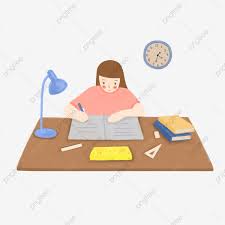 বাড়ির কাজ:
প্রয়োগমূলক প্রশ্নোত্তর লিখবে-
1. মুজিবগর সরকার সম্পর্কে ব্যাখ্যা করো।
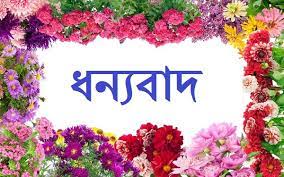